Uzņēmējdarbības vides uzlabošana
Ekonomikas ministrija
NTSP, 2015.gada 18.jūnijs
Uzņēmējdarbības vide
Latvija Doing Business 2015
[Speaker Notes: Kā viens no uzņēmējdarbības vidi raksturojošajiem rādītājiem, kas ļauj salīdzināt Latvijas uzņēmējdarbības vieglumu ir Pasaules Bankas starptautiski sagatavotais reitings - Doing Business.

Doing Business 2015 pētījumā Latvija ir uzlabojusi rādītājus nodokļu nomaksas un nekustamā īpašuma reģistrēšanas jomās. 
 Nodokļu nomaksas rādītājā Latvijā šogad ir atkārtoti vērojams uzlabojums - rādītājs uzlabots par 4 vietām, ierindojoties 24.pozīcijā, ko sekmēja iepriekšējos gados veiktās reformas nodokļu deklarēšanas jomā un Elektroniskās deklarēšanas sistēmas pilnveidošanā, tādējādi samazinot iepriekšējā pētījumā konstatēto 264 stundu skaitu līdz 193 stundām šogad. 
Nekustamā īpašuma reģistrēšanas jomā Latvija ir ierindota 32.vietā, tādējādi uzlabojot pozīciju par 1 vietu.
 
Vienlaikus vērojams pozīciju kritums sekojošās jomās: 

būvatļaujas saņemšanas procedūrās Latvija ir ierindota 47.vietā. Lai arī Pasaules Banka ir identificējusi, ka līdz šim īstenoto reformu rezultātā būvatļaujas saņemšanai ir nepieciešamas veikt mazāk procedūru un ir ievērojami samazinātas būvatļaujas saņemšanai nepieciešamās izmaksas, vērtējums ir par 1 pozīciju zemāks kopš iepriekšējā gada;

elektroenerģijas pieslēguma rādītājā Latvijai ir noteikta 89.vieta, kas ir par 6 pozīcijām zemāka kopš iepriekšējā gada. Jomā vērojams pieslēguma izmaksu samazinājums no 326,1% pagājušajā gadā uz 308,2% no IKP uz 1 iedzīvotāju attiecīgajā apsekojuma periodā. Jāatzīmē, ka Doing Business nav atspoguļots izmaksu samazinājums saistībā ar būvdarbu vidējām faktiskajām izmaksām elektroenerģijas pieslēguma uzstādīšanai, kā arī nav ņemtas vērā veiktās reformas, ieviešot iespēju atgūt ieguldītos līdzekļus elektroenerģijas pieslēguma uzstādīšanai piecu gadu periodā;
ir ievērojami samazināts 
Kredītreģistra reitings - Latvija ir ierindota 23.vietā, kas ir par 3 vietām zemāk kopš iepriekšējā gada, lai gan vērojama Latvijas Bankā esošā publiskā kredītreģistra seguma koeficienta paaugstināšanās no 73,6% līdz 76,8% no pieaugušo iedzīvotāju kopskaita. 

Jāatzīmē, ka Doing Business 2015 daudzos rādītājos notikušas metodikas izmaiņas, tādējādi novērtējumā iekļauti rādītāji, kuri līdz šim mērīti savādāk un attiecīgi ir mainīts Latvijas novērtējums. Līdz ar to nevar objektīvi salīdzināt iepriekšējā gada valstu novērtējumus ar Doing Business 2015.

Uzņēmējdarbības uzsākšanā – ieviesta uzņēmumu elektroniskā reģistrēšana UR un vienas pieturas aģentūras princips to reģistrēšanai VID, samazinātas uzņēmējdarbības uzsākšanas izmaksas
Būvatļauju saņemšanā – stājies spēkā jaunais Būvniecības likums 
būvatļaujas saņemšanai nepieciešamas vidēji 68 dienas (2011.g. – 81 diena) (2014.gada uzņēmumu aptauja)
samazinātas būvatļaujas saņemšanas izmaksas no 15,4% no ienākuma uz 1 iedzīvotāju uz 0,3% (DB dati:2014/2015)
Nekustamā īpašuma jomā –ieviesta elektroniskā nekustamā īpašuma reģistrēšana
Nodokļu jomā – ieviesta/pilnveidota elektroniskās deklarēšanas sistēma
nodokļu deklarāciju iesniegšana aizņem 91 h gadā (2014.gada uzņēmumu aptauja, iepretim 191 h DB datos)
Līgumsaistību izpildē – ieviesta komercstrīdu izskatīšanas institūts (Jelgavas tiesa), personas var iepazīties ar tiesvedības gaitu un nolēmumiem tiešsaistē, stājies spēkā uzlabots šķīrējtiesu regulējums
Uzņēmējdarbības izbeigšanā – ieviests Maksātnespējas likums 
maksātnespējas procesam nepieciešams vien 1,5 gads, līdzšinējo 3 gadu vietā (DB dati)]
2014.gada uzņēmēju aptauja par administratīvo procedūru ietekmi uz uzņēmējdarbības vidi
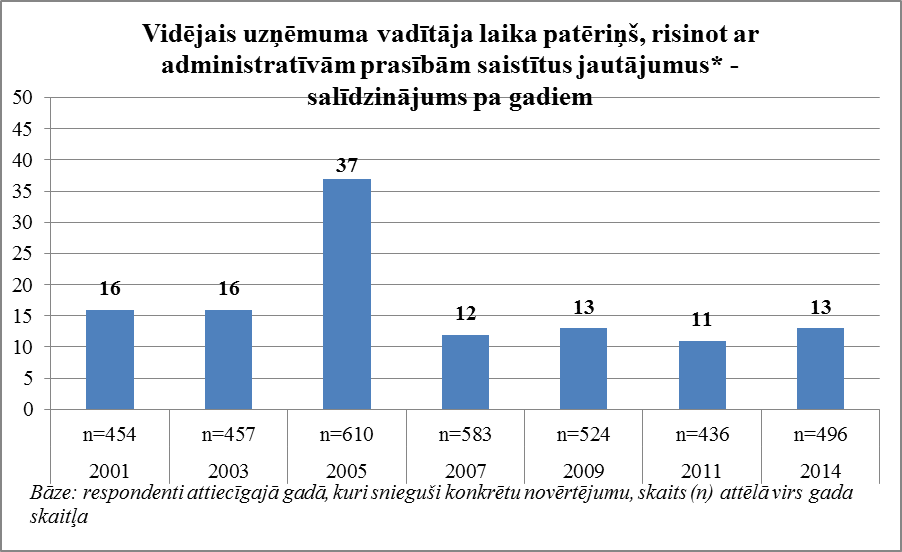 Latvijas uzņēmēji, 
risinot ar administratīvām prasībām saistītus jautājumus, 
vidēji tērē 
13% sava darba laika
[Speaker Notes: Visas pētījuma instrumentārijā iekļautās regulējošās jomas, administratīvās procedūras, iespējamie uzņēmējdarbības šķēršļi šogad retāk tika vērtēti, kā kavējoši uzņēmumu attīstībai, nekā tas bija iepriekšējos pētījumos (kopš 2001.gada).

Līdzīgi kā iepriekšējos pētījumos, visbiežāk, kā šķērsli uzņēmējdarbībā, aptaujas dalībnieki nosauca nodokļu likmes ( vienīgais faktors, ko, kā kavējošu uzņēmuma attīstībai nosauca vairāk par pusi (59%) aptaujāto uzņēmēju (2011.gadā– 78%)); likumu un noteikumu izmaiņu biežums – kā šķērsli uzņēmējdarbībā nosauca 44% uzņēmēju (2011. gadā – 59%); nodokļu likumi un noteikumi/ nodokļu administrēšana – 42% (2011.gadā – 59%); inflācija – 32% (2011. gadā – 61%); Konkurence ar pelēko / ēnu ekonomiku – 24% (2011. gadā – 43%) un infrastruktūras pakalpojumu izmaksas (elektrība, ūdens, gāze, autoceļi) – 21% (2011.gadā – 35%). Minētās problēmas īpaši smagi ietekmē ražotājus un ārvalstu investorus]
Uzņēmējdarbības vides uzlabošanas pasākumu plāns 2014.-2015.gadam
Ministru kabineta 28.11.2014. rīkojums Nr.694 un 19.05.2015. rīkojums Nr.262 (grozījumi)
Mērķis - „vienkārši un kvalitatīvi pakalpojumi uzņēmējdarbībā: vairāk e-pakalpojumu” 
Ietekme uz Latvijas Doing Business, GKI rādītājiem 
Risina 2014.gada uzņēmumu aptaujā identificētās problēmas
Risina uzņēmumu identificētās problēmas (LTRK, ĀIPL, LDDK)
Kopā 87 uzdevumi 
Jomas – uzņēmumu dibināšana, nodokļu administrēšana, būvniecības process, līgumu izpilde, e-pārvalde, klusēšanas piekrišanas principa integrēšana
Uz 2015.gada 1.jūniju izpildīti 25 uzdevumi
Atbildīgās institūcijas: EM, FM, TM, SM, VARAM
[Speaker Notes: ~520 uzdevumi ir īstenoti kopš 1999.gada]
Nozīmīgākie paveiktie uzdevumi
Uzņēmējdarbības uzsākšana  
Mikrouzņēmumu nodokļa maksātājam, reģistrējot uzņēmumu UR, vairs nevajadzēs VID sniegt atsevišķi ziņas par darba ņēmēja statusa iegūšanu –  ar 01.06.2015. 
Būvniecība un nekustamā īpašuma reģistrācija
Ieviests jaunais Būvniecības regulējums 
Būvatļaujas saņemšanai nepieciešamas vidēji 68 dienas (2011.g. – 81 diena: 2014.gada uzņēmumu aptauja, DB 2015: 112 dienas)
Samazinātas būvatļaujas saņemšanas izmaksas no 15,4% no ienākuma uz 1 iedzīvotāju uz 0,3% (DB dati:2014/2015)
Izveidots Būvniecības valsts kontroles birojs un uzsākta tā darbība
Ieviesta elektroniskā nekustamā īpašuma reģistrēšana – ar 29.01.2014.
Nodrošināta vienas pieturas aģentūras principa ieviešana nekustamā īpašuma reģistrēšanas procesā – ar 01.01.2015.
[Speaker Notes: Uzņēmējdarbības uzsākšanā:  
Ar 01.06.2015. mikrouzņēmumu nodokļa maksātājam, reģistrējot uzņēmumu UR, vairs nevajadzēs VID sniegt atsevišķi ziņas par darba ņēmēja statusa iegūšanu;
Būvniecība un nekustamā īpašuma reģistrācijā:
Izveidots Būvniecības valsts kontroles birojs, ir uzsākta publisko ēku ekspluatācijas uzraudzība un ar 01.07.2015. tiks uzsākta būvdarbu kontrole un pieņemšana ekspluatācijā, bet ar 01.01.2016. plānots uzsākt būvspeciālistu uzraudzību ekspertīzes jomā.
Ieviesta elektroniskā nekustamā īpašuma reģistrēšana un nodrošināta vienas pieturas aģentūras principa ieviešana nekustamā īpašuma reģistrēšanas procesā – ar 29.01.2104. noteiktas personas elektroniski parakstītos nostiprinājuma lūgumus var iesniegt zemesgrāmatā, izmantojot tam speciāli izstrādātu formu vietnē www.zemesgramata.lv; tāpat ar 01.01.2015. personai, kas vēlas reģistrēt nekustamo īpašumu nebūs vairs nav jāapmeklē divas iestādes - Nekustamā īpašuma valsts kadastrs informācijas sistēmā un Valsts vienotajā datorizētajā zemesgrāmatā uzsākta dublējošo datu apmaiņa.]
Nozīmīgākie paveiktie uzdevumi
Nodokļu un grāmatvedības joma
Izstrādāts jauns Gada pārskatu un konsolidēto gada pārskatu likumprojekts - 21.05.2015. atbalstīts 1.lasījumā Saeimā
Pieņemts lēmums FM par nodokļu maksājumu ieviešanu pēc FIFO metodes un viena konta ieviešanu visiem nodokļu maksājumiem -  līdz 2021.gadam 
Nodokļu deklarāciju iesniegšana aizņem 91 h gadā (2014.gada uzņēmumu aptauja, iepretim 191 h DB datos)
Pārrobežu tirdzniecība
Uzņēmumi var apmaksāt muitas iestāžu aprēķinātos muitas maksājumus tiešsaistes režīmā, izmantojot portālu www.latvija.lv – ar 13.02.2015
Uzņēmējiem nodrošināta iespēja elektroniski iesniegt datus preču pagaidu uzglabāšanas noformēšanai – ar 15.04.2015.
Līgumsaistību izpilde
Nodrošināta iespēja fiziskai personai portālā www.tiesas.lv sekot līdzi tiesvedības gaitas datiem, lietās, kur pārstāvamā juridiskā persona ir lietas dalībnieks – ar 01.01.2015.
Uzsākta Augstākās tiesas reformu un kompetenču pārdale starp tiesu instancēm – „tīrās tiesu instances” ieviešana – n.a. spēkā ar 01.01.2015.
[Speaker Notes: Nodokļu un grāmatvedības jomā: 
Izstrādāts jauns Gada pārskatu un konsolidēto gada pārskatu likumprojekts, lai pārņemtu 2013/34/ES direktīvu - MK atbalstīts 17.03.2015. un 13.05.2015. - 1.lasījumā Saeimā. 
Pieņemts lēmums FM par nodokļu maksājumu ieviešanu pēc FIFO metodes un viena konta ieviešanu visiem nodokļu maksājumiem -  uzdevuma pilnīga izpilde paredzēta līdz 2021.gadam (paredz VID sistēmas izmaiņas, kā arī būs nepieciešami grozījumi normatīvajos aktos).
Uzdevuma īstenošanai ir paredzēta finansējuma piesaiste no Eiropas Reģionālās attīstības fonda (turpmāk – ERAF) un attiecīgi ir izstrādāta projekta „Nodokļu informācijas pakalpojumu modernizācija” koncepcija, atbilstoši Informācijas sabiedrības attīstības pamatnostādnēm 2014.-2020. gadam  ( 3.1.uzdevums „Publiskās pārvaldes IKT centralizētu platformu izveide” un 3.2.uzdevums „Publiskās pārvaldes pakalpojumu elektronizācija”). Šobrīd starp Finanšu ministriju un Vides aizsardzības un reģionālās attīstības ministriju noris darbs pie koncepcijas saskaņošanas, tās iekļaušanai Informācijas un komunikācijas tehnoloģijas arhitektūras pamata elementu attīstības vienotajā koncepcijā un valsts informācijas un komunikācijas tehnoloģijas attīstības programmu un projektu koordinēšanai.
Līdz 2015.gada 1.septembrim ir plānots MK apstiprināt ERAF projekta „Nodokļu informācijas pakalpojumu modernizācija” koncepciju un līdz 2016.gada 1.februārim parakstīt ERAF projekta īstenošanas līgumu.
Pārrobežu tirdzniecībā:
Uzņēmumiem ir nodrošināta iespēja saņemt pilnvarotā nosūtītāja TIR procedūrā atļauju – ar 30.09.2014. uzņēmumiem, kuri ir saņēmuši minēto atļauju, var neuzrādīt preces, transportlīdzekli un TIR karneti nosūtītāja muitas iestādei. 
VID mājas lapā 01.01.2015. ir publicēta informācija par tranzīta kravu muitošanas procesu kravu izvešanai no Rīgas brīvostas.
Uzņēmumi var apmaksāt muitas iestāžu aprēķinātos muitas maksājumus tiešsaistes režīmā, izmantojot portālu www.latvija.lv – ar 13.02.2015. Savukārt ar 2015.gada aprīli būs iespējams uzņēmējiem elektroniski iesniegt datus preču pagaidu uzglabāšanas noformēšanai. 
Līgumsaistību izpildē:
Nodrošināta iespēja fiziskai personai portālā www.tiesas.lv sekot līdzi tiesvedības gaitas datiem, lietās, kur pārstāvamā juridiskā persona ir lietas dalībnieks – ar 01.01.2015.]
Nozīmīgākie paveiktie uzdevumi
Uzņēmējdarbības izbeigšana
Pieņemti grozījumi Maksātnespējas likumā, kas paredz novērst praksē konstatētās problēmas, kas saistītas ar šā likuma piemērošanu - ar 01.03.2015. 
Pieņemti grozījumi Civilprocesa likumā, kas paredz ieviest vienotu elektronisko izsoļu modeli spriedumu izpildes un maksātnespējas procesā - ar 01.07.2015. 
Maksātnespējas procesam nepieciešams vien 1,5 gads, līdzšinējo 3 gadu vietā (DB dati)
Klusēšanas-piekrišanas princips 
Līdz šim ieviesti 15 valsts pārvaldes pakalpojumiem
MK 19.05.2015. grozījumi – papildus 17 pakalpojumiem – līdz 01.01.2017.
tiesu ekspertu sertifikācijā un resertifikācijā 
sugu un biotopu aizsardzības jomas eksperta sertifikāta izsniegšanā
veterinārmedicīniskā pakalpojuma sniedzēja reģistrācijā
dzīvnieku kapsētu darbībā, u.c.
[Speaker Notes: Klusēšanas-piekrišanas princips 

EM sadarbībā ar nozaru ministrijām ir izstrādājusi grozījumus Uzņēmējdarbības vides uzlabošanas pasākumu plānā 2014.-2015.gadam, paredzot ieviest principu papildus 17 pakalpojumiem, piemēram, tiesu ekspertu sertifikācijā un resertifikācijā; sugu un biotopu aizsardzības jomas eksperta sertifikāta izsniegšanā; veterinārmedicīniskā pakalpojuma sniedzēja reģistrācijā; dzīvnieku kapsētu darbībā. Principu paredzēts ieviest līdz  pat 2017.gada

Līdz šim ieviesti 15 valsts pārvaldes pakalpojumiem.]
Tuvākā pusgada prioritātes
Uzņēmējdarbības uzsākšanā: sakārtot uzņēmumu elektroniskās reģistrēšanas pakalpojumu, veikt UR arhīvā esošo dokumentu elektronizēšanu un atteikties no uzņēmumu ģeogrāfiskās lietu piekritības jau 2016.gada ietvaros (atbildīgā institūcija – TM, UR)
Būvniecības procesā: nodrošināt Būvniecības informācijas sistēmas pilnīgu darbību(atbildīgā institūcija – EM)
Nekustamā īpašuma reģistrēšanā: neatliekami paplašināt Zemesgrāmatās no pašvaldības elektroniski saņemamo informācijas par atteikšanos no pirmpirkuma tiesībām (atbildīgā institūcija – VARAM, TM)
Nodokļu un grāmatvedības jomā: turpināt EDS uzlabojumus, veikt darbu pie viena konta (FIFO) metodes ieviešanas grāmatvedībā, pieņemt jauno Gada pārskatu likumu (maksimāli nodrošinot MK līmenī apstiprinātā likumprojekta redakcijas saglabāšanu) (atbildīgā institūcija – FM)
Investoru tiesību aizsardzībā: līdz 2015.gada beigām pārskatīt Komerclikuma normas, kas apredz izpildīt ĀIPL 2014.gada rekomendācijas, un jau šogad virzīt grozījumus MK (atbildīgā institūcija – TM)
Līgumsaistību izpildē: nodrošināt Civilprocesa likuma grozījumu saskaņošanu un virzīšanu apstiprināšanai MK, kas paredz elektronisko dokumentu aprites ieviešanu tiesu iestādēs (atbildīgā institūcija – TM)
Paldies!
Ekonomikas ministrija
Adrese: Brīvības iela 55, Rīga, LV-1519Tālrunis: +371 6 7013 100Fakss: +371 6 7280 882E-pasts: pasts@em.gov.lv
Mājaslapa: www.em.gov.lv
Twitter: @EM_gov_lv, @siltinam
Youtube: http://www.youtube.com/ekonomikasministrija
Facebook: http://www.facebook.com/atbalstsuznemejiem